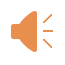 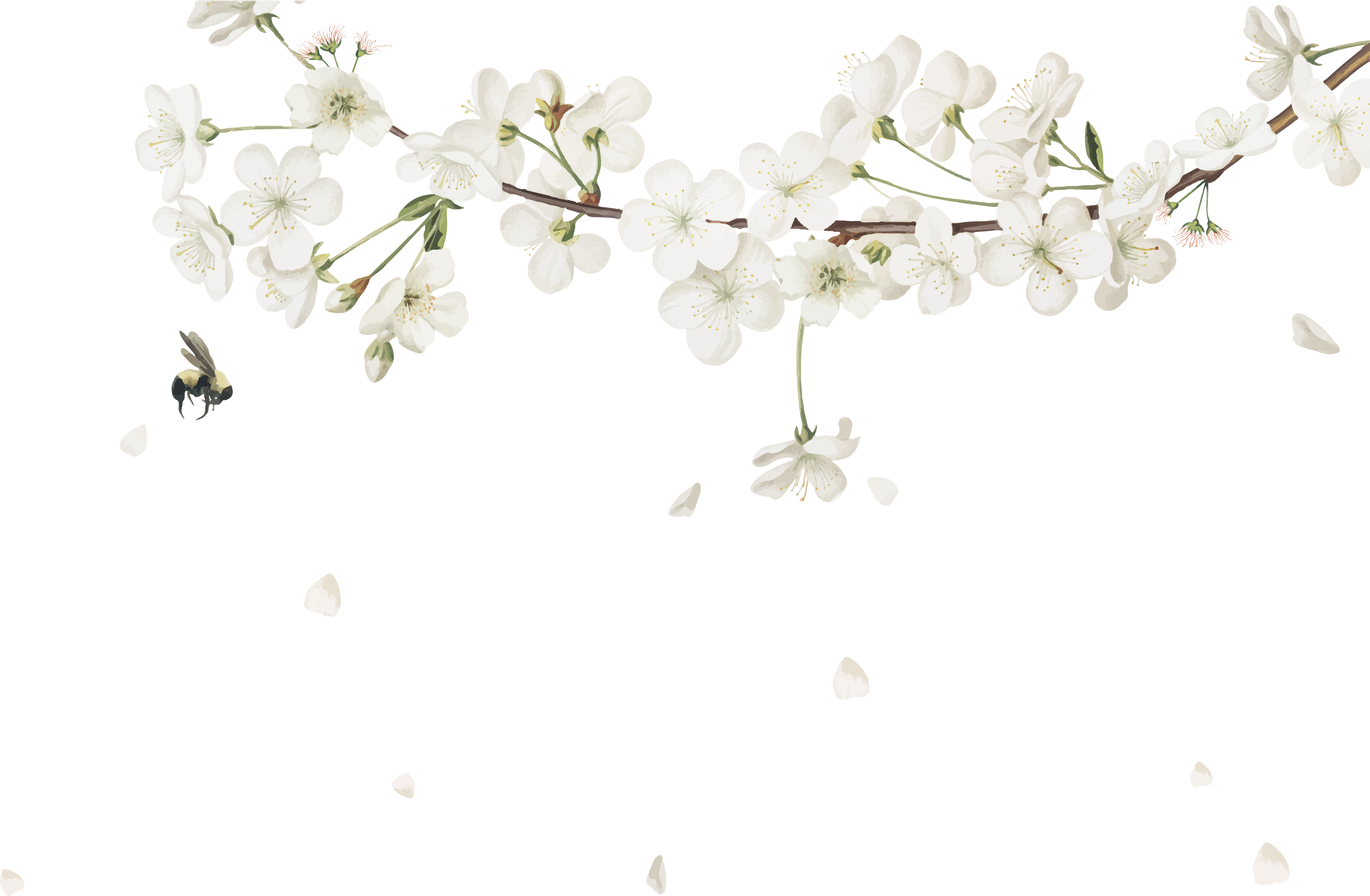 SUMMARY REPORT TEMPLATE
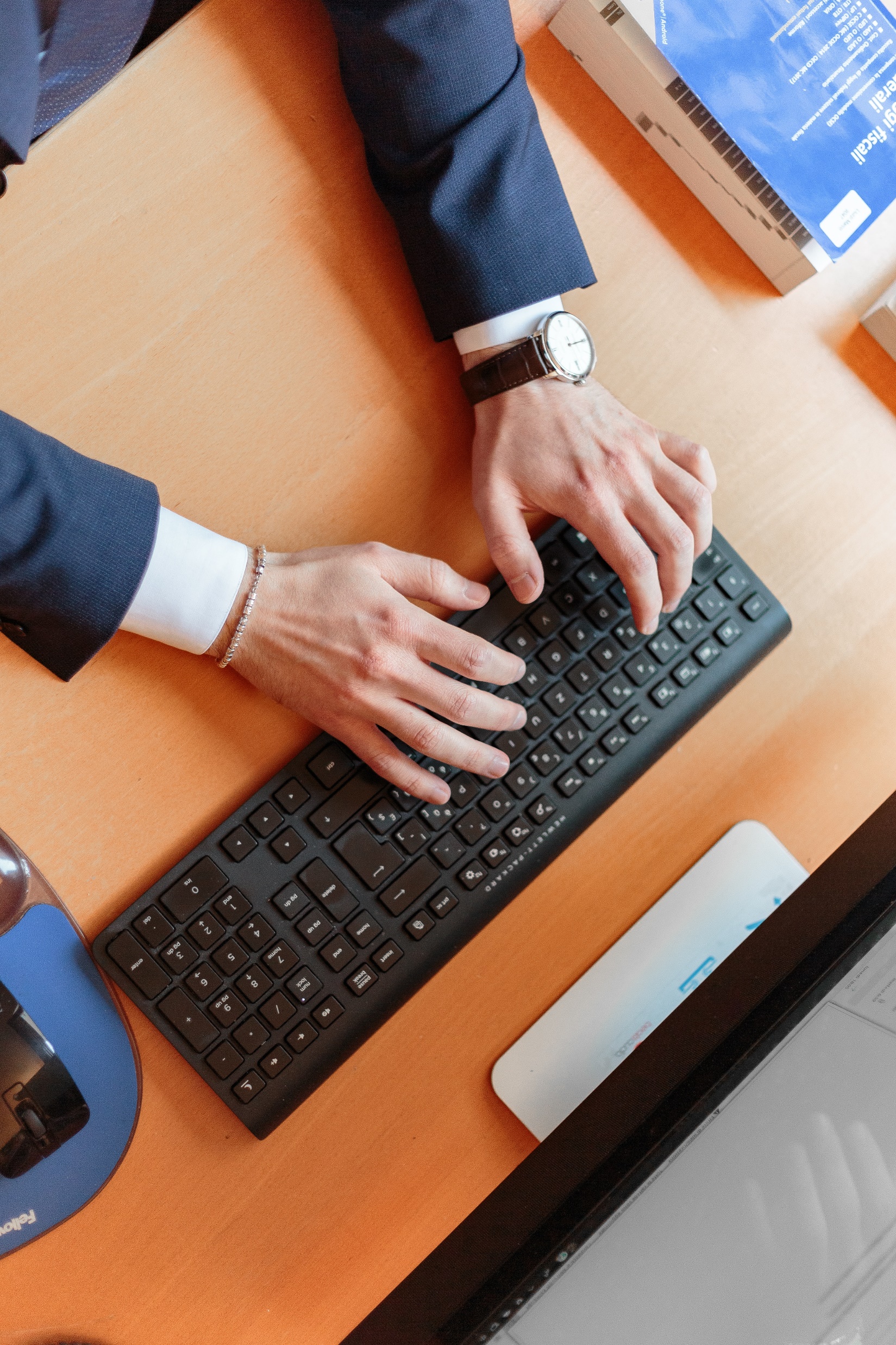 简约梨花工作总结汇报
PLEASE ADD THE DETAILED TEXT OF THE SECONDARY HEADINGS HEREPLEASE ADD THE DETAILED TEXT OF THE SECONDARY HEADINGS HERE
汇报人：PPT汇
部门：XX部
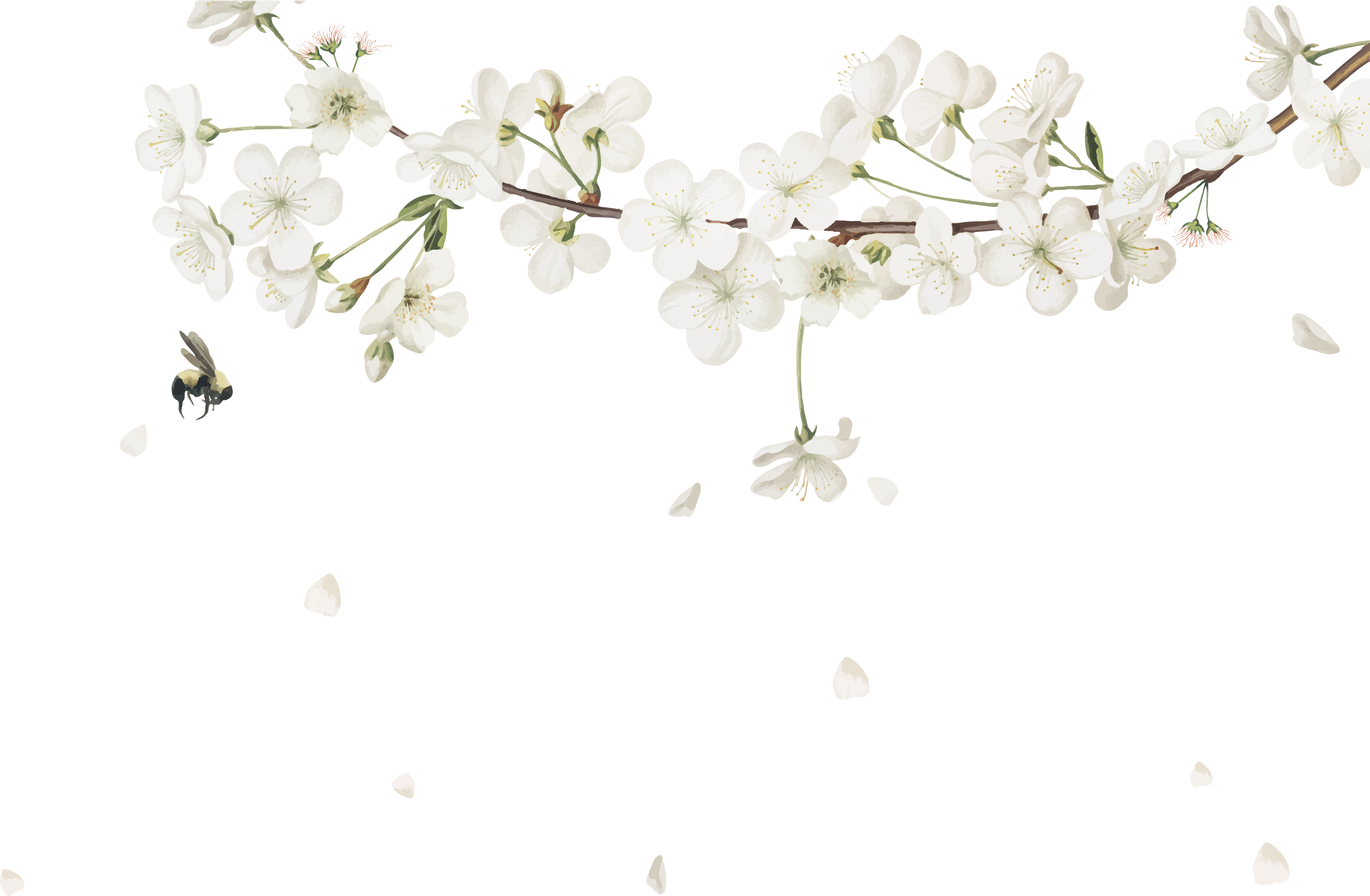 1
工作内容回顾
Review of work content
2
工作难点分析
Analysis of work difficulties
目录
3
市场状况概述
Overview of market conditions
CONTENTS
4
工作目标计划
Annual work plan
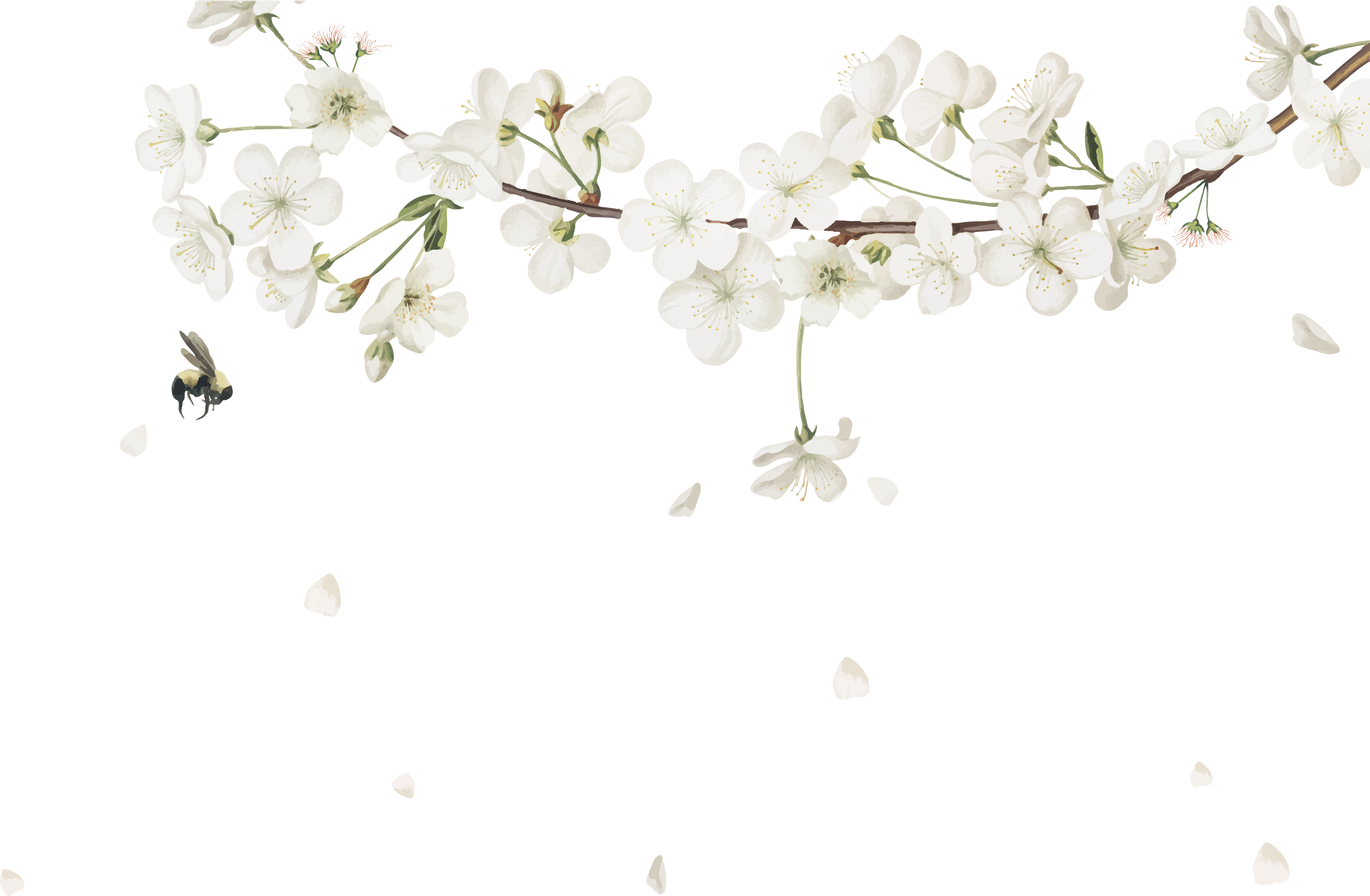 Review of work content
工作内容回顾
PLEASE ADD THE DETAILED TEXT OF THE SECONDARY HEADINGS HEREPLEASE ADD THE DETAILED TEXT OF THE SECONDARY HEADINGS HERE
PART.01
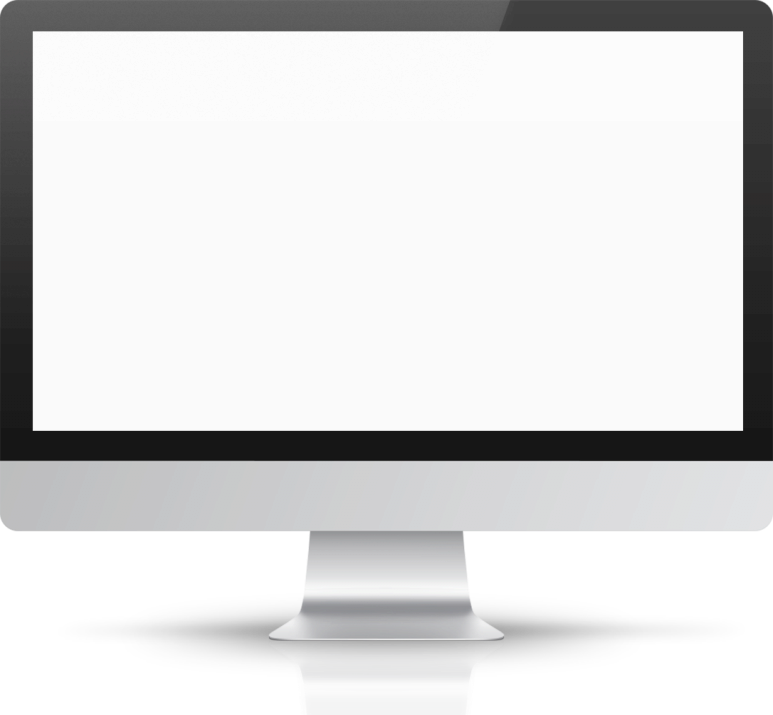 工作内容回顾
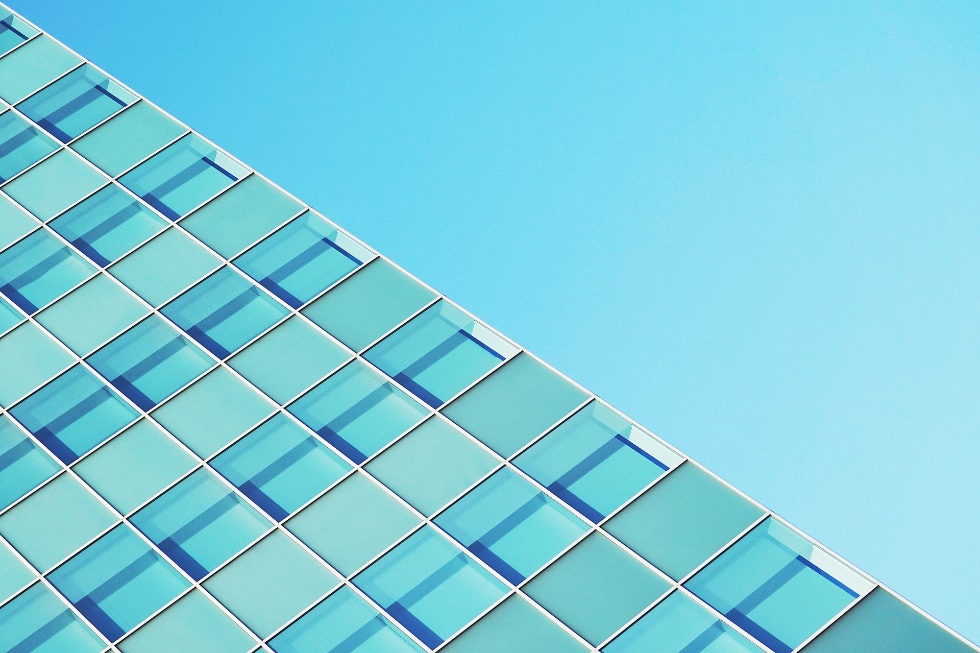 PLEASE ADD THE DETAILED TEXT OF THE SECONDARY HEADINGS HERE
请替换文字内容
此处添加详细文本描述，建议与标题相关并符合整体语言风格，语言描述尽量简洁生动此处添加详细文本描述，建议与标题相关并符合整体语言风格，语言描述尽量简洁生动
关键文字
关键文字
关键文字
工作内容回顾
PLEASE ADD THE DETAILED TEXT OF THE SECONDARY HEADINGS HERE
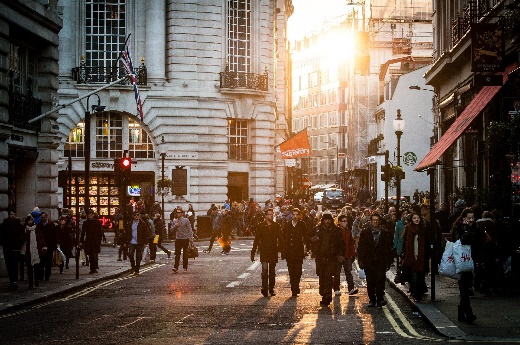 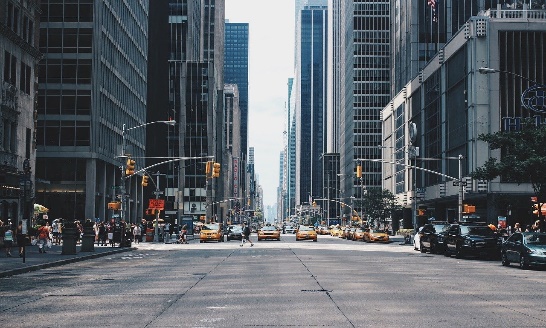 关键文字
此处添加详细文本描述,语言描述尽量简洁生动
关键文字
此处添加详细文本描述,语言描述尽量简洁生动
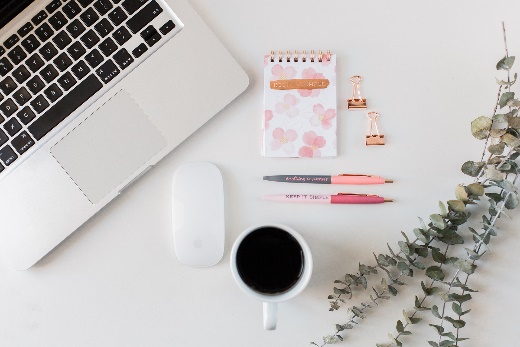 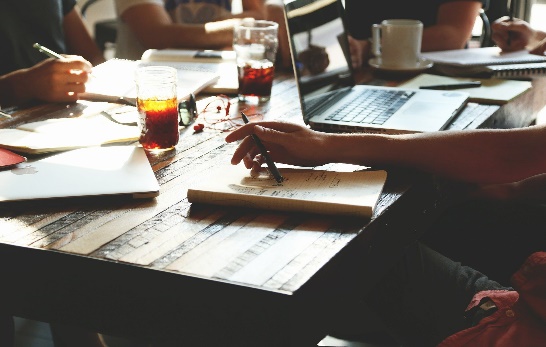 关键文字
此处添加详细文本描述,语言描述尽量简洁生动
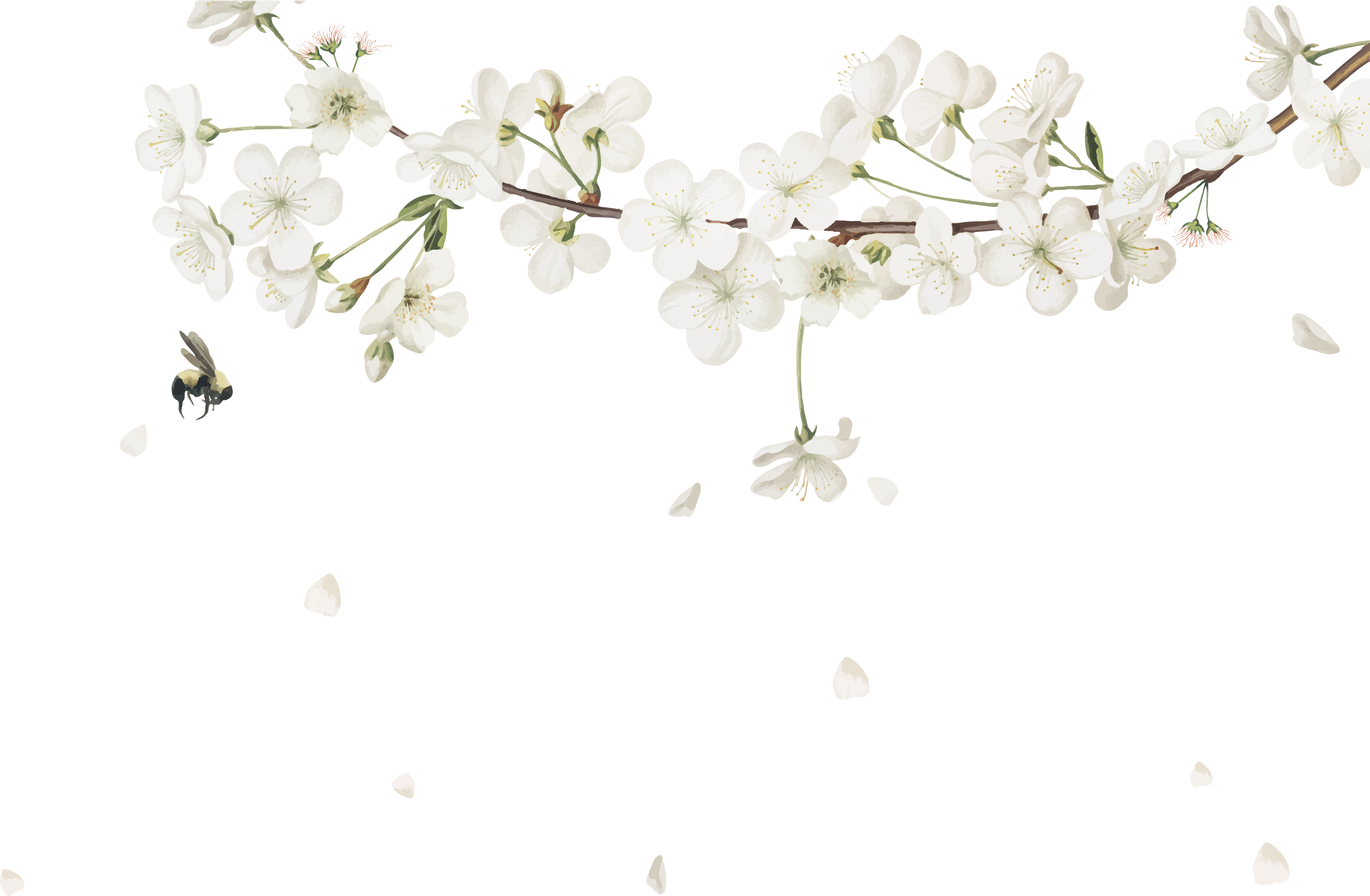 Analysis of work difficulties
工作难点分析
PLEASE ADD THE DETAILED TEXT OF THE SECONDARY HEADINGS HEREPLEASE ADD THE DETAILED TEXT OF THE SECONDARY HEADINGS HERE
PART.02
工作难点分析
PLEASE ADD THE DETAILED TEXT OF THE SECONDARY HEADINGS HERE
关键文字
此处添加详细文本描述,语言描述尽量简洁生动
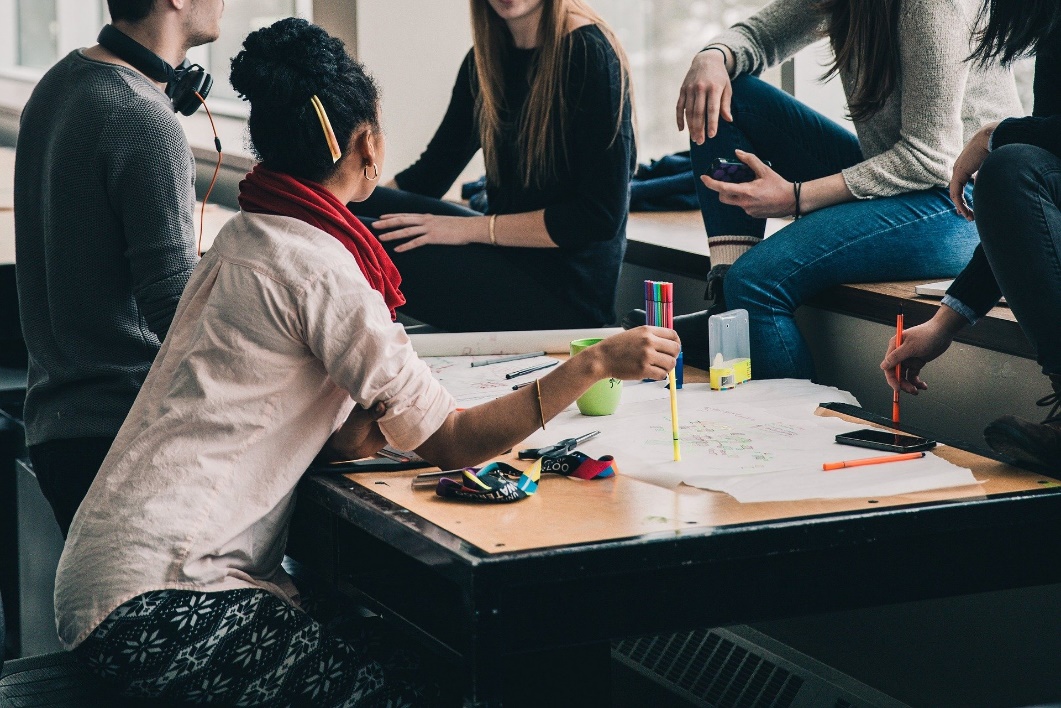 文字添加
关键文字
此处添加详细文本描述,语言描述尽量简洁生动
文字添加
文字添加
文字添加
工作难点分析
PLEASE ADD THE DETAILED TEXT OF THE SECONDARY HEADINGS HERE
70%
50%
40%
35%
30%
30%
关键文字
此处添加详细文本描述，语言描述尽量简洁生动此处添加详细文本描述，语言描述尽量简洁生动此处添加详细文本描述，语言描述尽量简洁生动此处添加详细文本描述，语言描述尽量简洁生动
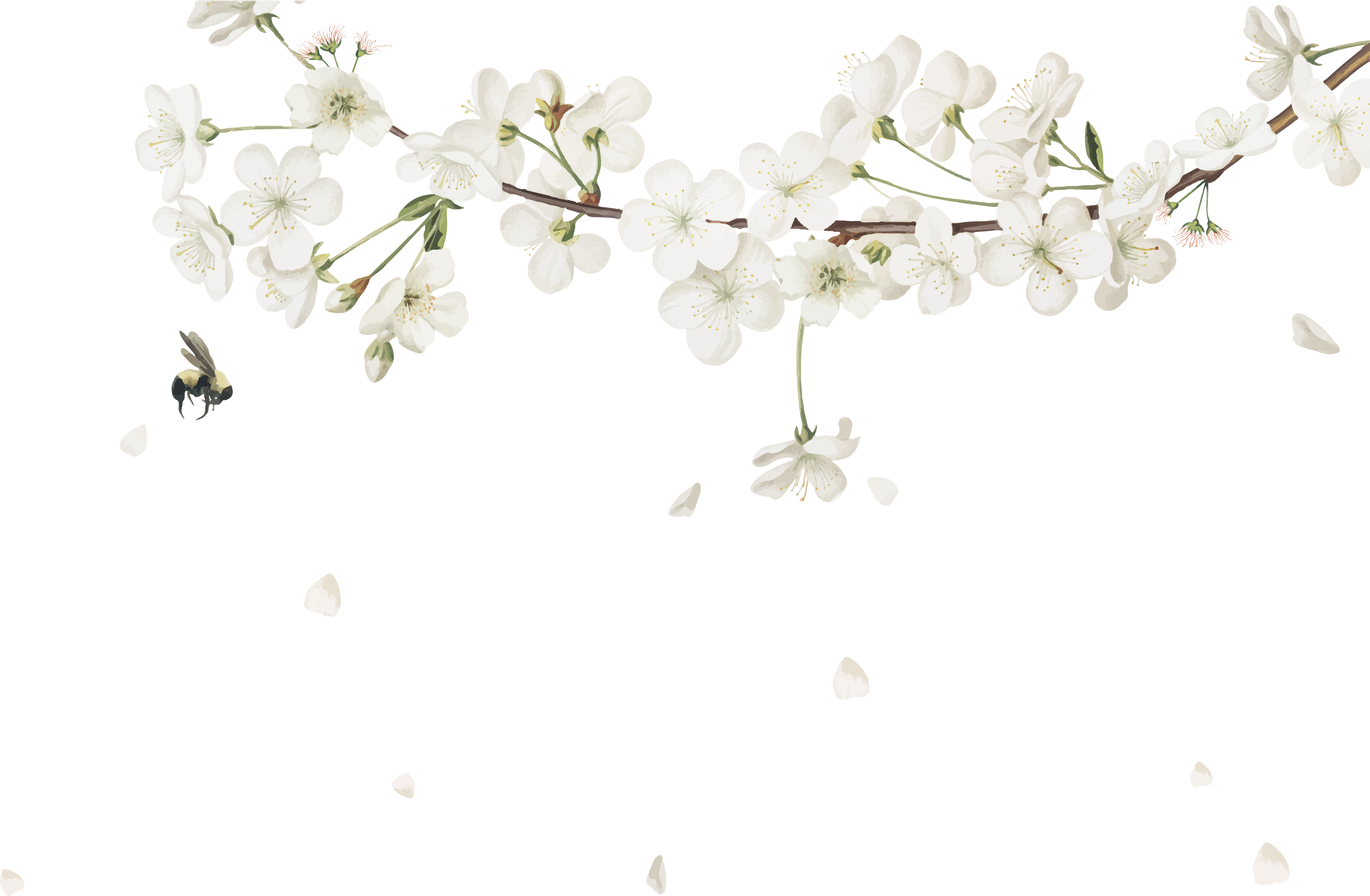 Overview of market conditions
市场状况概述
PLEASE ADD THE DETAILED TEXT OF THE SECONDARY HEADINGS HEREPLEASE ADD THE DETAILED TEXT OF THE SECONDARY HEADINGS HERE
PART.03
市场状况概述
PLEASE ADD THE DETAILED TEXT OF THE SECONDARY HEADINGS HERE
关键文字
关键文字
此处添加详细文本描述，语言描述尽量简洁生动
此处添加详细文本描述，语言描述尽量简洁生动
关键文字
关键文字
此处添加详细文本描述，语言描述尽量简洁生动
此处添加详细文本描述，语言描述尽量简洁生动
关键文字
关键文字
此处添加详细文本描述，语言描述尽量简洁生动
此处添加详细文本描述，语言描述尽量简洁生动
市场状况概述
PLEASE ADD THE DETAILED TEXT OF THE SECONDARY HEADINGS HERE
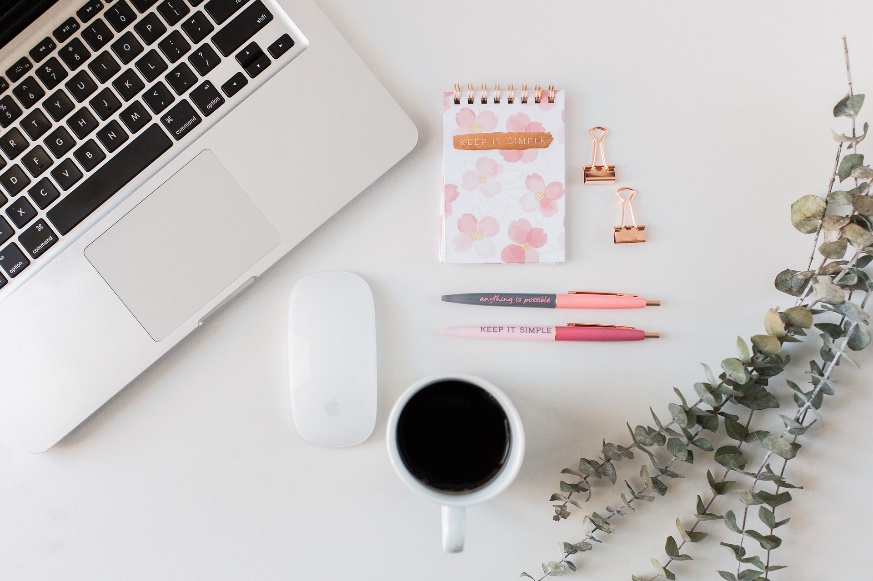 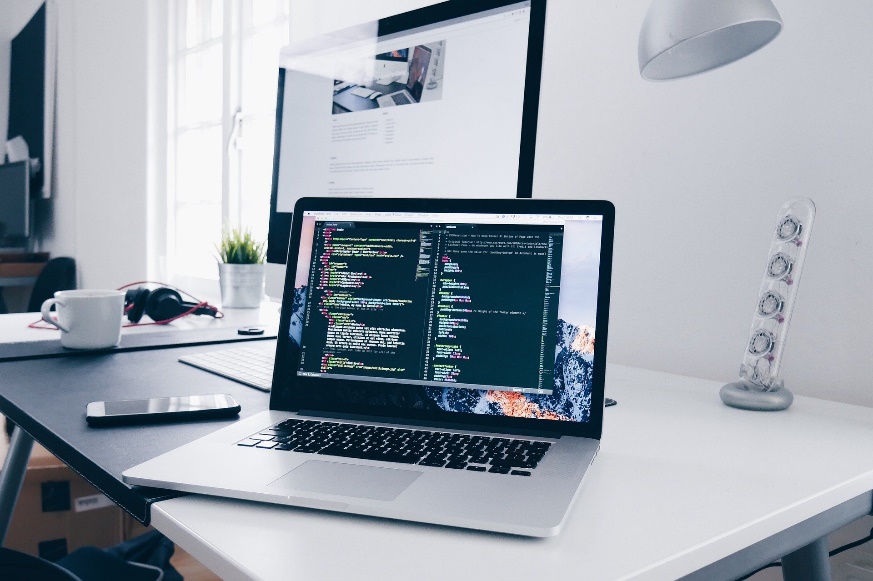 标题文字添加
标题文字添加
此处添加详细文本描述，建议与标题相关并符合整体语言风格，语言描述尽量简洁生动
此处添加详细文本描述，建议与标题相关并符合整体语言风格，语言描述尽量简洁生动
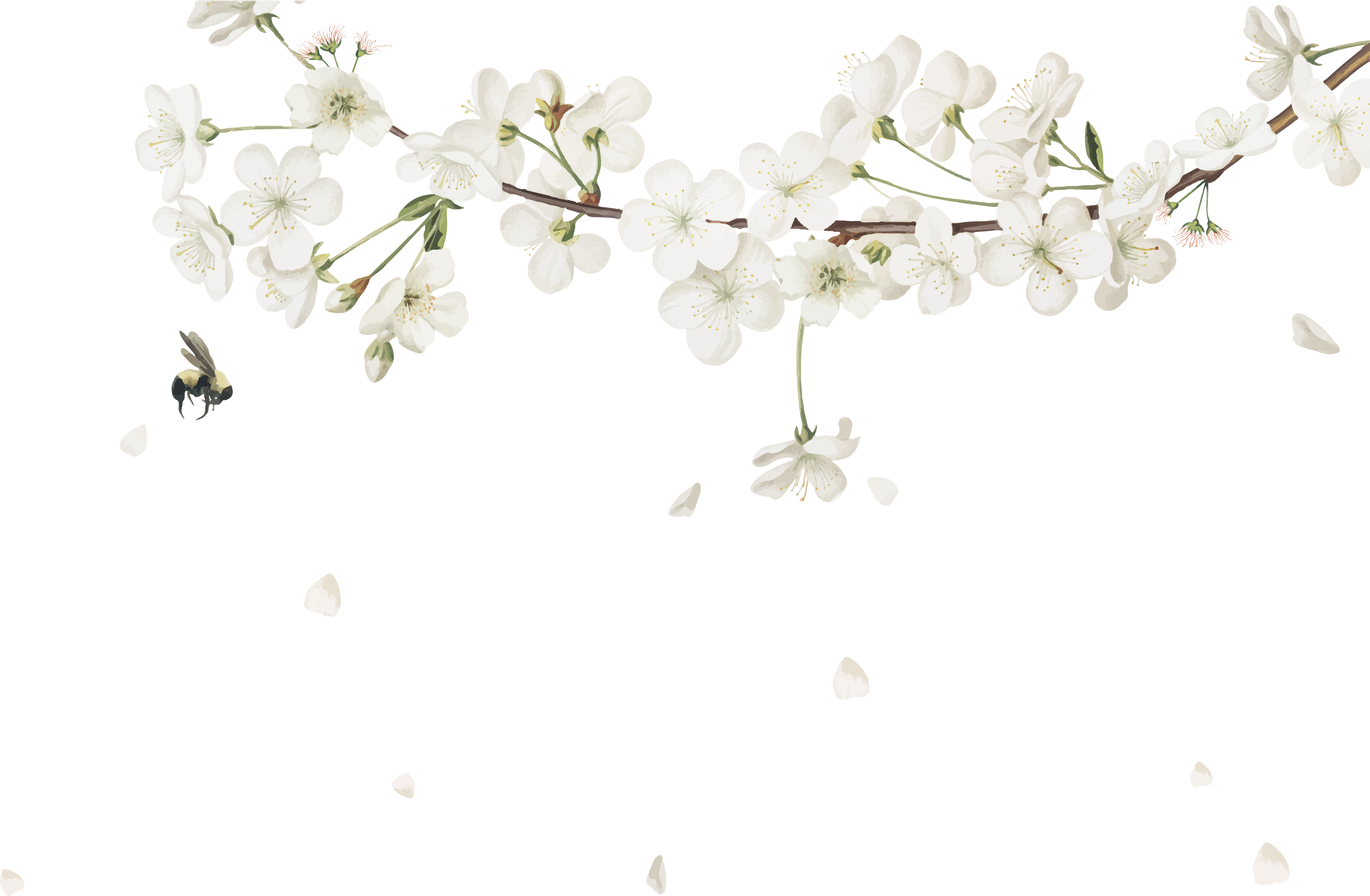 Annual work plan
工作目标计划
PLEASE ADD THE DETAILED TEXT OF THE SECONDARY HEADINGS HEREPLEASE ADD THE DETAILED TEXT OF THE SECONDARY HEADINGS HERE
PART.04
工作目标计划
PLEASE ADD THE DETAILED TEXT OF THE SECONDARY HEADINGS HERE
标题文字添加
标题文字添加
标题文字添加
标题文字添加
单击输入标题内容单击输入标题内容单击输入标题内容单击输入标题内容
单击输入标题内容单击输入标题内容单击输入标题内容单击输入标题内容
单击输入标题内容单击输入标题内容单击输入标题内容单击输入标题内容
单击输入标题内容单击输入标题内容单击输入标题内容单击输入标题内容
工作目标计划
PLEASE ADD THE DETAILED TEXT OF THE SECONDARY HEADINGS HERE
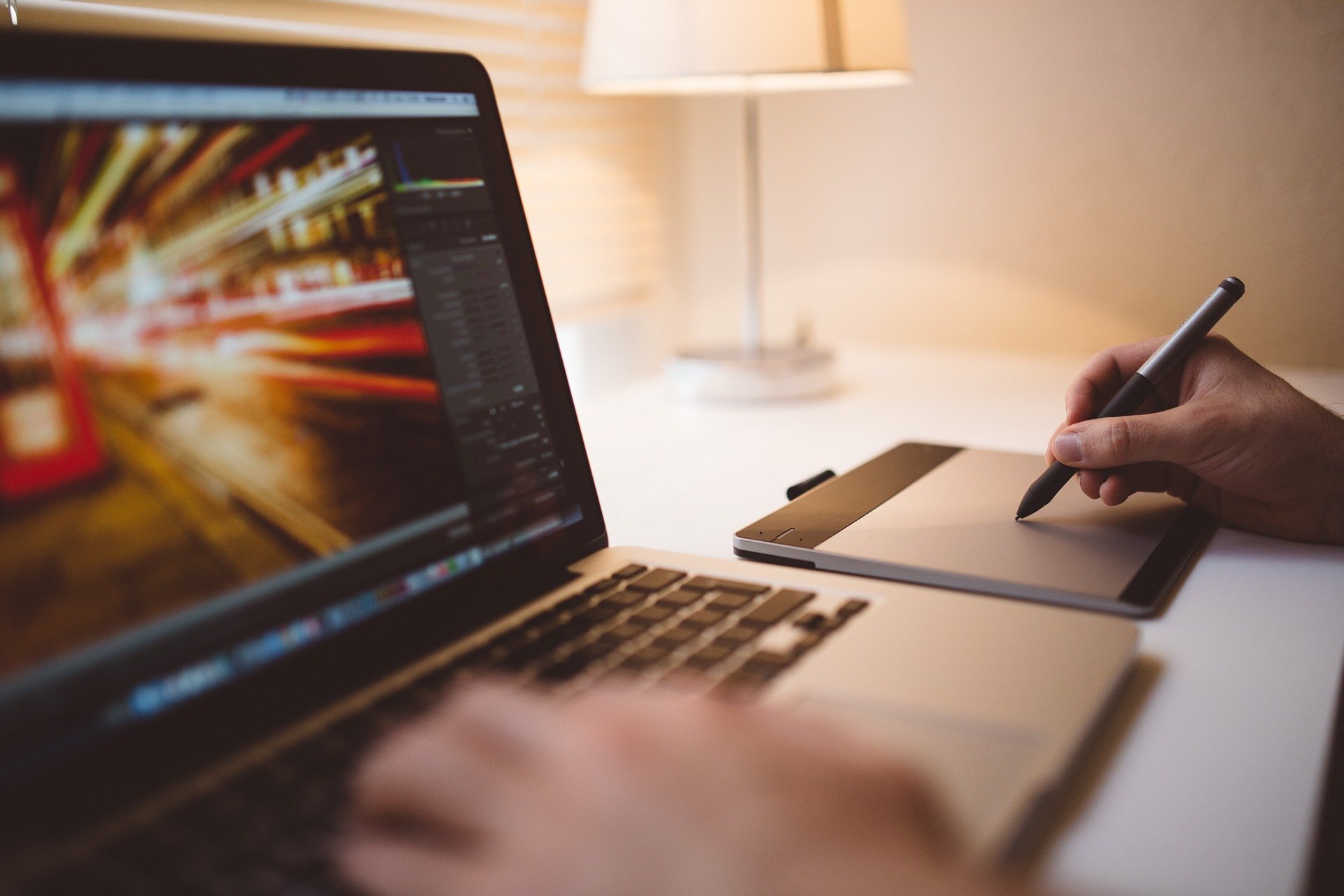 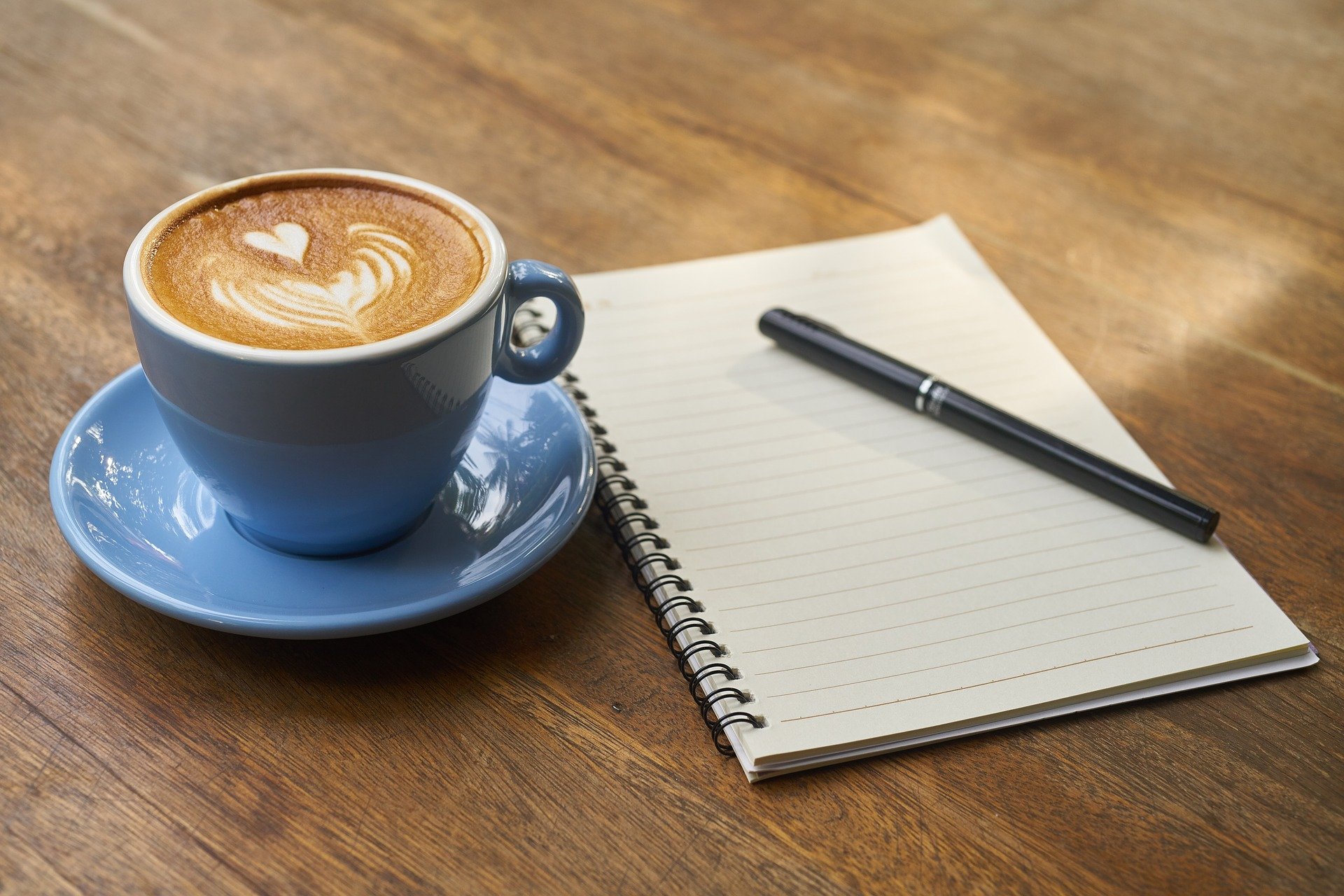 标题添加
标题添加
单击输入标题内容单击输入标题内容
单击输入标题内容
单击输入标题内容
单击输入标题内容单击输入标题内容
单击输入标题内容
单击输入标题内容
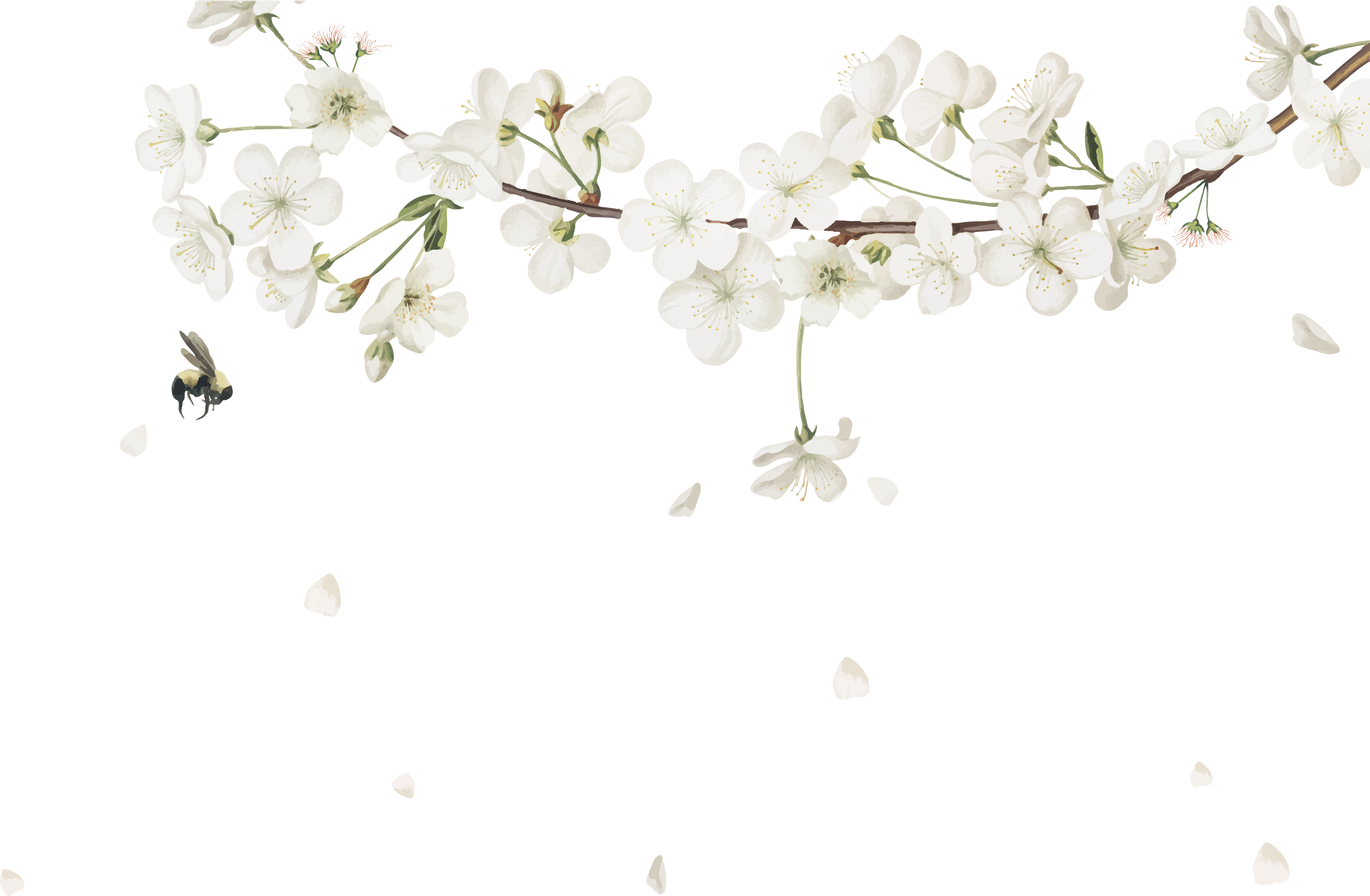 SUMMARY REPORT TEMPLATE
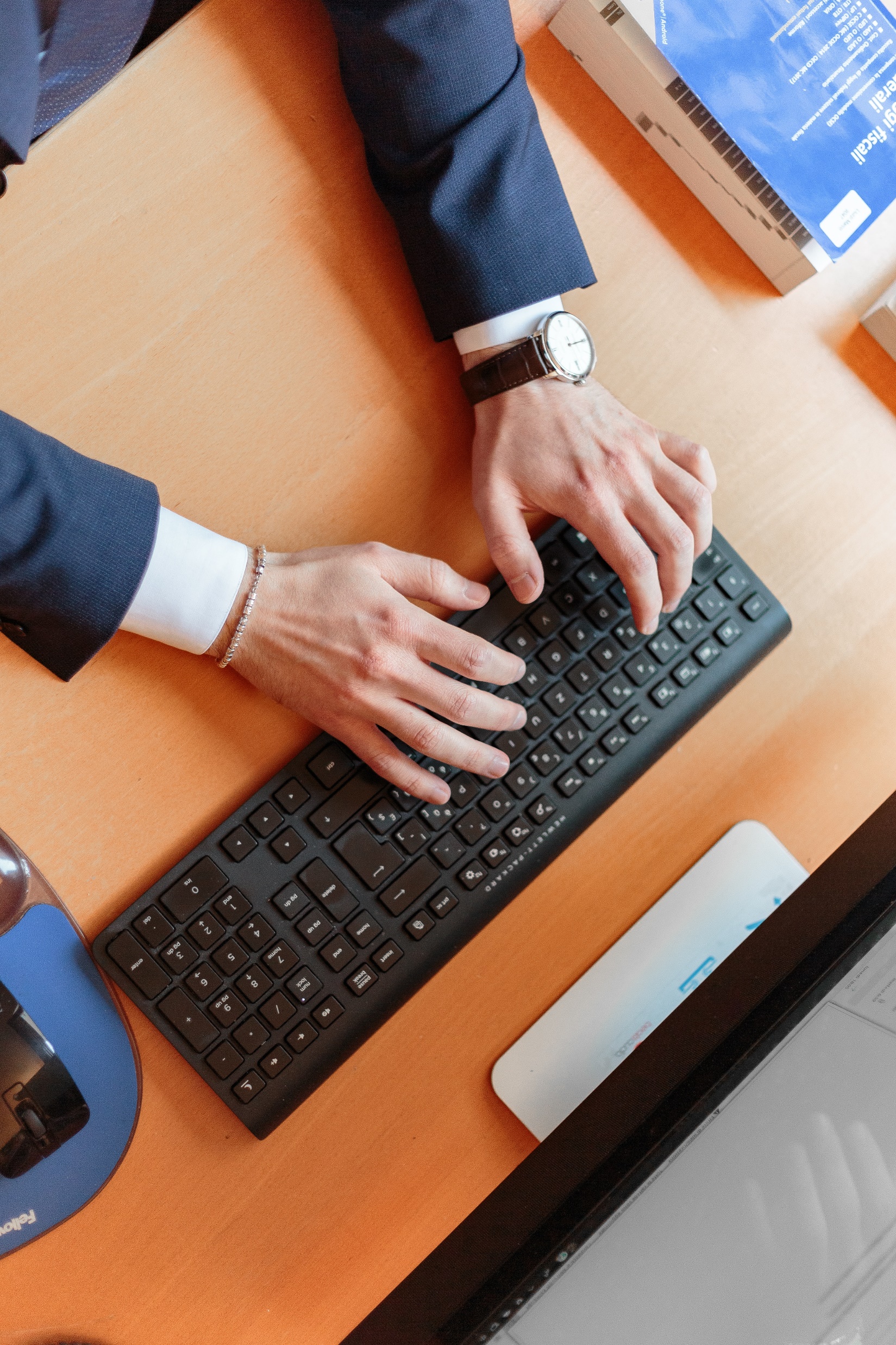 汇报完毕 感谢聆听
PLEASE ADD THE DETAILED TEXT OF THE SECONDARY HEADINGS HEREPLEASE ADD THE DETAILED TEXT OF THE SECONDARY HEADINGS HERE
汇报人：PPT汇
部门：XX部
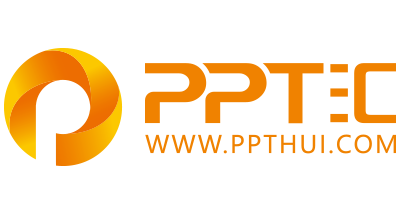 上万精品PPT模板全部免费下载
PPT汇    www.ppthui.com
PPT模板下载：www.ppthui.com/muban/            行业PPT模板：www.ppthui.com/hangye/
工作PPT模板：www.ppthui.com/gongzuo/         节日PPT模板：www.ppthui.com/jieri/
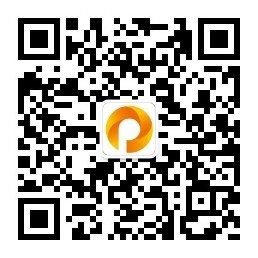 扫描关注公众号“PPT汇”收藏网站防止遗忘/免费获取更多精选PPT模板下载资源
[Speaker Notes: 模板来自于 https://www.ppthui.com    【PPT汇】]
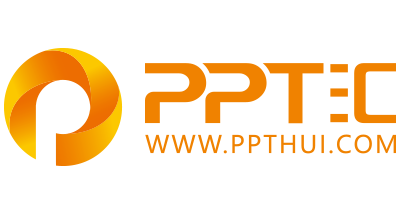 10000+套精品PPT模板全部免费下载
www.ppthui.com
PPT汇

PPT模板下载：www.ppthui.com/muban/            行业PPT模板：www.ppthui.com/hangye/
工作PPT模板：www.ppthui.com/gongzuo/         节日PPT模板：www.ppthui.com/jieri/
党政军事PPT：www.ppthui.com/dangzheng/     教育说课课件：www.ppthui.com/jiaoyu/
PPT模板：简洁模板丨商务模板丨自然风景丨时尚模板丨古典模板丨浪漫爱情丨卡通动漫丨艺术设计丨主题班会丨背景图片

行业PPT：党政军事丨科技模板丨工业机械丨医学医疗丨旅游旅行丨金融理财丨餐饮美食丨教育培训丨教学说课丨营销销售

工作PPT：工作汇报丨毕业答辩丨工作培训丨述职报告丨分析报告丨个人简历丨公司简介丨商业金融丨工作总结丨团队管理

More+
[Speaker Notes: 模板来自于 https://www.ppthui.com    【PPT汇】]